Obsah
Opakování: Statistika – základní pojmy
Intervalové odhady vs. testování hypotéz
Testování hypotéz – základní pojmy
Klasický test (testování pomocí kritického oboru)
Čistý test významnosti (testování pomocí p-hodnoty)
Vybrané jednovýběrové testy parametrických hypotéz
Litschmannová Martina, 2020
Úvod do testování hypotéz a jednovýběrové testy
2 / 74
Opakování: Statistika – základní pojmy
Explorační analýza (popisná statistika) je…
grafická prezentace a uspořádání dat do názornější formy a jejich popis několika málo hodnotami, které by obsahovaly co největší množství informací obsažených v původním souboru.
Statistická indukce je …
soubor metod (bodové a intervalové odhady, testování hypotéz) umožňujících usuzovat na základě znalosti výběru na vlastnosti populace.
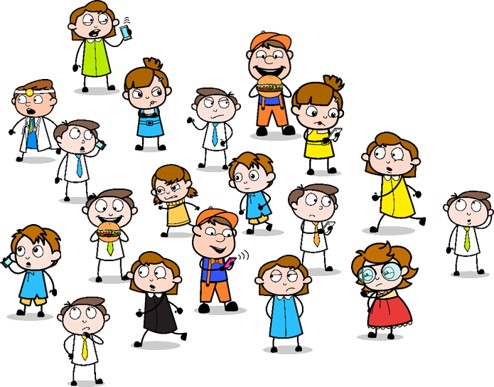 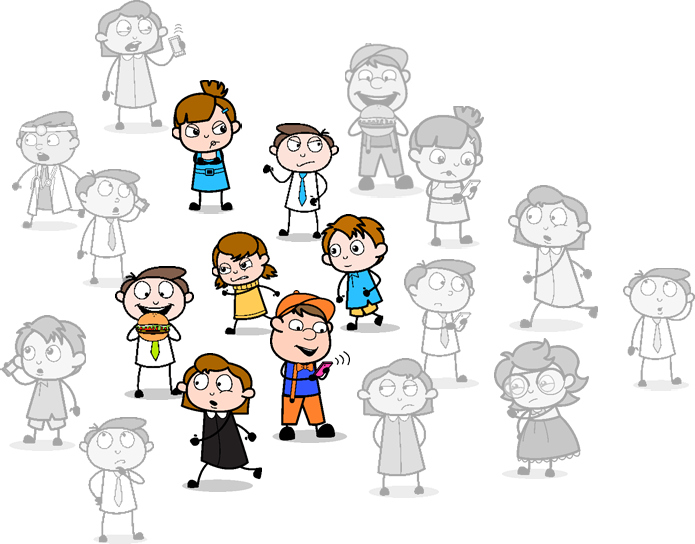 Výběr
Populace
Zdroj: https://bazant.wordpress.com/2019/07/23/zaklady-statistiky-cast-1/
Litschmannová Martina, 2020
Úvod do testování hypotéz a jednovýběrové testy
3 / 74
Opakování: Základní pojmy statistické indukce
Parametry populace (obvykle pro jejich značení používáme symboly řecké abecedy) jsou konstanty.

Charakteristiky výběru (obvykle značíme latinkou) jsou obvykle různé – v závislosti na pořízeném výběru. Jsou to náhodné veličiny.
Litschmannová Martina, 2020
Úvod do testování hypotéz a jednovýběrové testy
4 / 74
Základní metody statistické indukce
Intervalové odhady (angl. confidence intervals) – umožňují odhadnout nejistotu v odhadu parametru náhodné veličiny
Testování hypotéz (angl. hypothesis testing) - umožňuje posoudit, zda experimentálně získaná data nepopírají předpoklad, který jsme před provedením testování učinili.
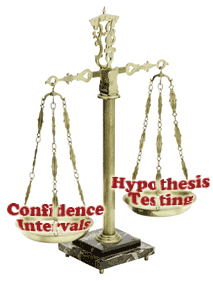 Používáme, chceme-li ověřit platnost předem definované hypotézy (s předem danou hladinou významností).
Používáme, chceme-li odhadnout velikost parametru NV, resp. velikost efektu (rozdílu, resp. poměru parametrů dvou NV).
zdroj: http://www.nedarc.org/
Litschmannová Martina, 2020
Úvod do testování hypotéz a jednovýběrové testy
5 / 74
Testování hypotéz
Statistická hypotéza je…
předpoklad (tvrzení) o rozdělení náhodné veličiny.
(Např. Průměrná životnost jisté součástky je delší než 2 roky.)

Základní typy statistických hypotéz
parametrické (tvrzení o parametru / parametrech populace) - jednovýběrové, dvouvýběrové (srovnávací) a vícevýběrové testy
neparametrické (tvrzení o jiných vlastnostech rozdělení náhodné veličiny než o jejich parametrech) – např. o typu rozdělení náhodné veličiny, o nezávislosti náhodných veličin, ... 

Efekt je …
rozdíl (resp. poměr) parametru náhodné veličiny a jeho očekávané hodnoty, popřípadě rozdíl (resp. poměr) parametrů náhodných veličin.
Litschmannová Martina, 2020
Úvod do testování hypotéz a jednovýběrové testy
6 / 74
Terminologie v praxi (1)
Střední životnost žárovek Ed je nižší než výrobcem udávaných 5 let.
 parametrická hypotéza (o střední hodnotě)
 jednovýběrový test

Mortalita je u laparoskopických operací nižší než u operací konvenčních.
parametrická hypotéza (o parametrech binomického rozdělení (pravděpodobnostech úmrtí))
dvouvýběrový test

Průměrné výsledky srovnávacích testů závisí na typu absolvované střední školy.
 parametrická hypotéza (o středních hodnotách)
 vícevýběrový test

Pořízený datový soubor je výběrem z populace mající normální rozdělení.
neparametrická hypotéza (o typu rozdělení)
jednovýběrový test
Litschmannová Martina, 2020
Úvod do testování hypotéz a jednovýběrové testy
7 / 74
Testování hypotéz
Litschmannová Martina, 2020
Úvod do testování hypotéz a jednovýběrové testy
8 / 74
Terminologie v praxi (2.1)
Litschmannová Martina, 2020
Úvod do testování hypotéz a jednovýběrové testy
9 / 74
Terminologie v praxi (2.2)
Litschmannová Martina, 2020
Úvod do testování hypotéz a jednovýběrové testy
10 / 74
Jak ověřit, že je stat. hypotéza pravdivá?
Litschmannová Martina, 2020
Úvod do testování hypotéz a jednovýběrové testy
11 / 74
Testování hypotéz
Pravdivost nulové hypotézy nelze na základě dat dokázat!!! 
Pravdivost nulové hypotézy lze na základě dat pouze vyvrátit.
Alternativní hypotéza
(obžalovaný je vinen)
Nulová hypotéza
(obžalovaný je nevinen)
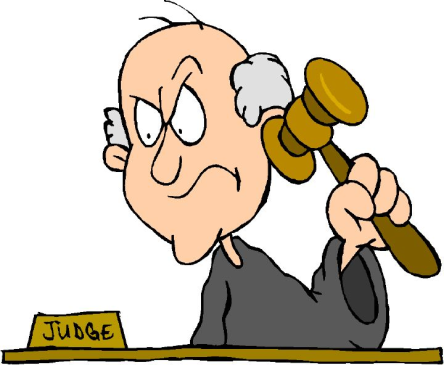 Data (výběrový soubor)
(svědci)
Testové kritérium
(soudce)
Princip presumpce neviny
Neodsoudí-li soudce obžalovaného, nemusí to znamenat, že je obžalovaný nevinný. Může to znamenat, že neexistuje dostatek důkazů pro jeho odsouzení!
Litschmannová Martina, 2020
Úvod do testování hypotéz a jednovýběrové testy
12 / 74
Chyba I. a II. druhu
Litschmannová Martina, 2020
Úvod do testování hypotéz a jednovýběrové testy
13 / 74
Chyba I. a II. druhu
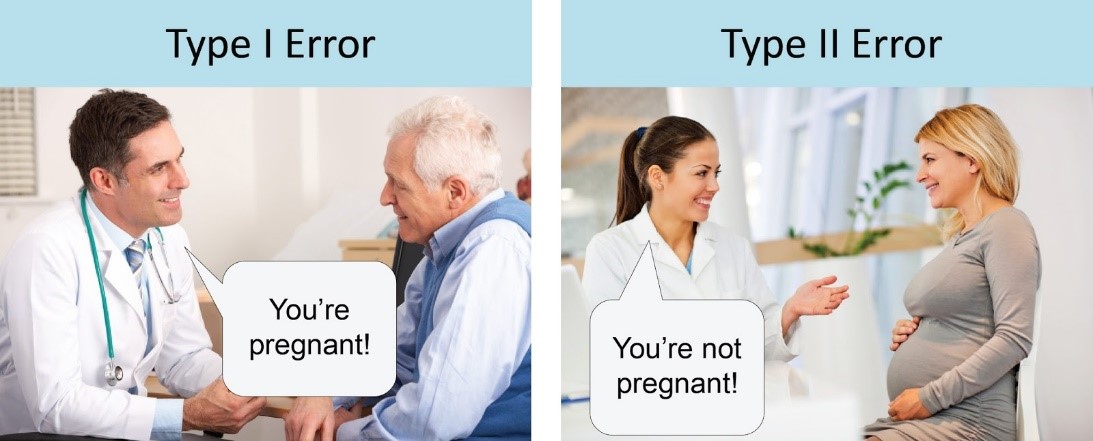 Správné rozhodnutí
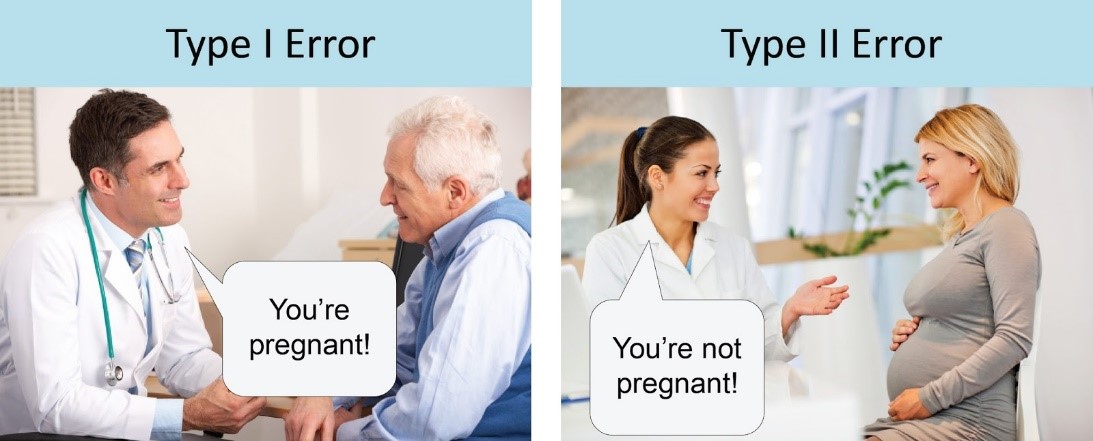 Chyba I. druhu
Nejste těhotný!
Jste těhotný!
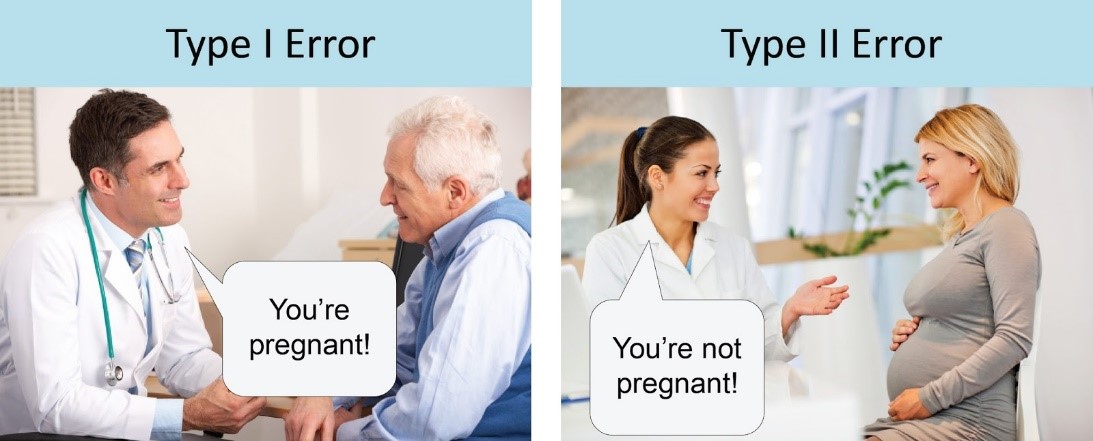 Chyba II. druhu
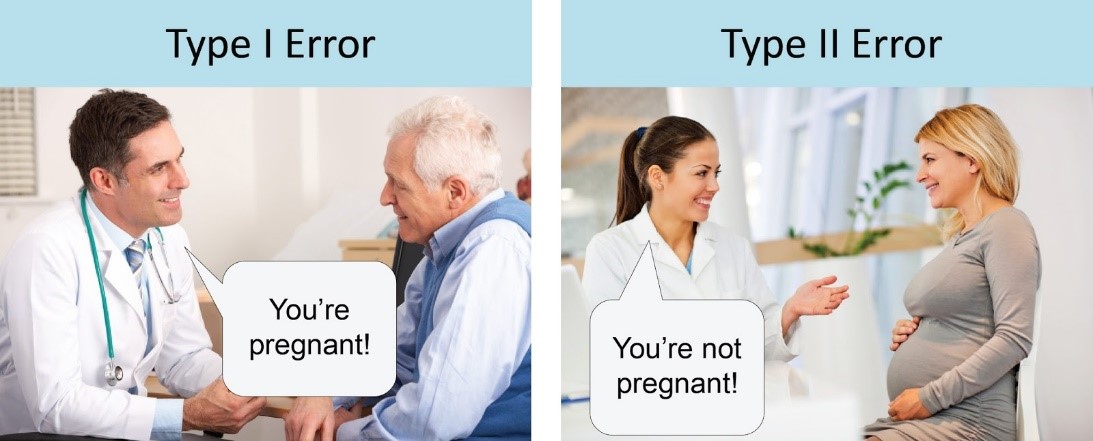 Správné rozhodnutí
Jste těhotná!
Nejste těhotná!
Litschmannová Martina, 2020
Úvod do testování hypotéz a jednovýběrové testy
14 / 74
Chyba I. a II. druhu
Litschmannová Martina, 2020
Úvod do testování hypotéz a jednovýběrové testy
15 / 74
Parametrické vs. neparametrické testy
Parametrické testy
jsou použitelné pouze pro určitý typ rozdělení náhodné veličiny (předpoklad normality, data jsou výběrem z alternativního rozdělení, …).

Neparametrické testy
jsou použitelné bez ohledu na typ rozdělení,
mají menší sílu testu (větší pravděpodobnost chyby druhého druhu) než jejich parametrické protějšky,
jsou často použitelné i na kvalitativní (ordinální či nominální) data.
Litschmannová Martina, 2020
Úvod do testování hypotéz a jednovýběrové testy
16 / 74
Jak postupovat při testování hypotéz?
Litschmannová Martina, 2020
Úvod do testování hypotéz a jednovýběrové testy
17 / 74
Jak postupovat při testování hypotéz?
Litschmannová Martina, 2020
Úvod do testování hypotéz a jednovýběrové testy
18 / 74
Příklad s hladinou cholesterolu
Příklad: Ze zkušenosti očekáváme, že v MSK je střední hodnota obsahu cholesterolu v krvi vyšší než v literatuře uváděná hodnota 4, 7 mmol/l.
Litschmannová Martina, 2020
Úvod do testování hypotéz a jednovýběrové testy
19 / 74
Jak postupovat při testování hypotéz?
Klasický přístup:
Formulujeme nulovou a alternativní hypotézu.
Litschmannová Martina, 2020
Úvod do testování hypotéz a jednovýběrové testy
20 / 74
Příklad s hladinou cholesterolu
Litschmannová Martina, 2020
Úvod do testování hypotéz a jednovýběrové testy
21 / 74
Jak postupovat při testování hypotéz?
Klasický přístup:
Formulujeme nulovou a alternativní hypotézu.
Stanovíme hladinu významnosti (p-st chyby I. druhu).
Litschmannová Martina, 2020
Úvod do testování hypotéz a jednovýběrové testy
22 / 74
Příklad s hladinou cholesterolu
Litschmannová Martina, 2020
Úvod do testování hypotéz a jednovýběrové testy
23 / 74
Jak postupovat při testování hypotéz?
Litschmannová Martina, 2020
Úvod do testování hypotéz a jednovýběrové testy
24 / 74
Příklad s hladinou cholesterolu
Litschmannová Martina, 2020
Úvod do testování hypotéz a jednovýběrové testy
25 / 74
Příklad s hladinou cholesterolu
Litschmannová Martina, 2020
Úvod do testování hypotéz a jednovýběrové testy
26 / 74
Příklad s hladinou cholesterolu
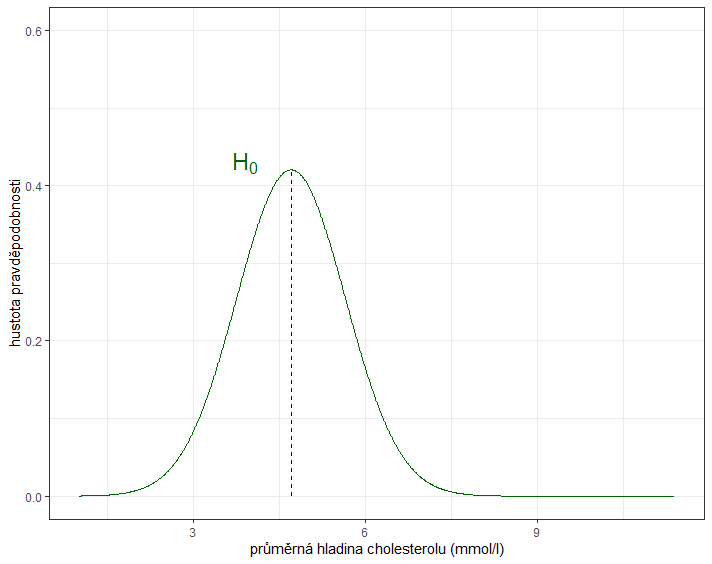 Litschmannová Martina, 2020
Úvod do testování hypotéz a jednovýběrové testy
27 / 74
Jak postupovat při testování hypotéz?
Litschmannová Martina, 2020
Úvod do testování hypotéz a jednovýběrové testy
28 / 74
Příklad s hladinou cholesterolu
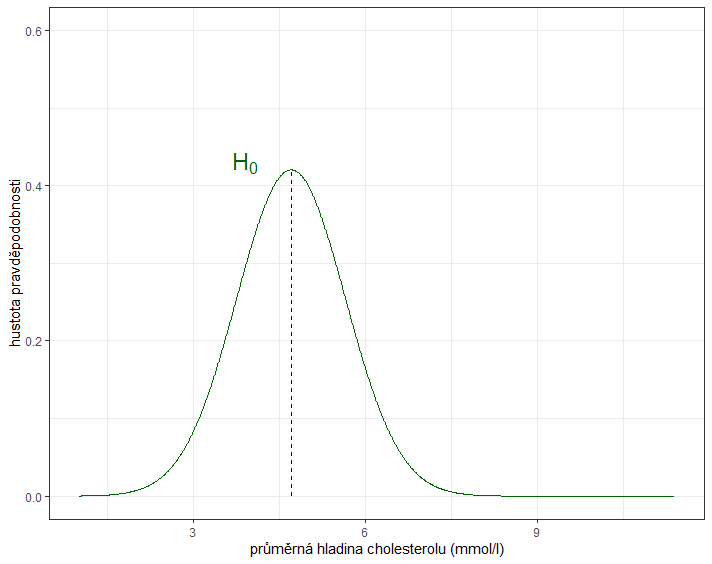 Litschmannová Martina, 2020
Úvod do testování hypotéz a jednovýběrové testy
29 / 74
Příklad s hladinou cholesterolu
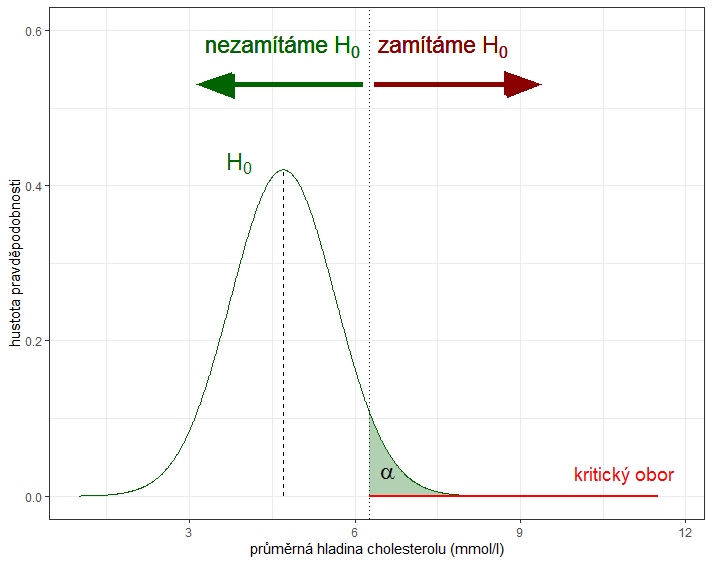 Litschmannová Martina, 2020
Úvod do testování hypotéz a jednovýběrové testy
30 / 74
Jak postupovat při testování hypotéz?
Litschmannová Martina, 2020
Úvod do testování hypotéz a jednovýběrové testy
31 / 74
Příklad s hladinou cholesterolu
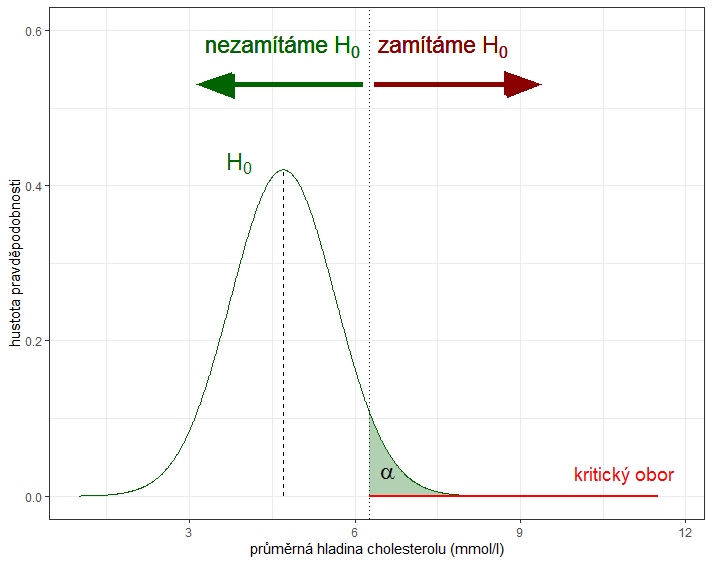 Litschmannová Martina, 2020
Úvod do testování hypotéz a jednovýběrové testy
32 / 74
Příklad s hladinou cholesterolu
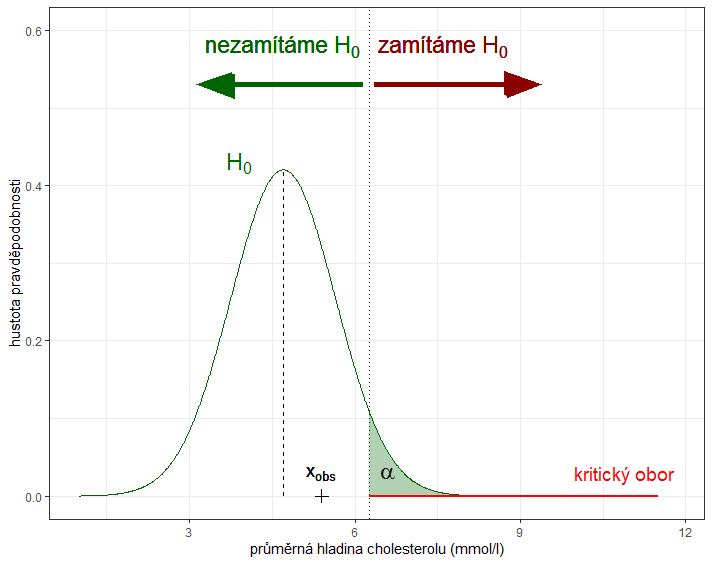 Litschmannová Martina, 2020
Úvod do testování hypotéz a jednovýběrové testy
33 / 74
Jak postupovat při testování hypotéz?
Litschmannová Martina, 2020
Úvod do testování hypotéz a jednovýběrové testy
34 / 74
Příklad s hladinou cholesterolu
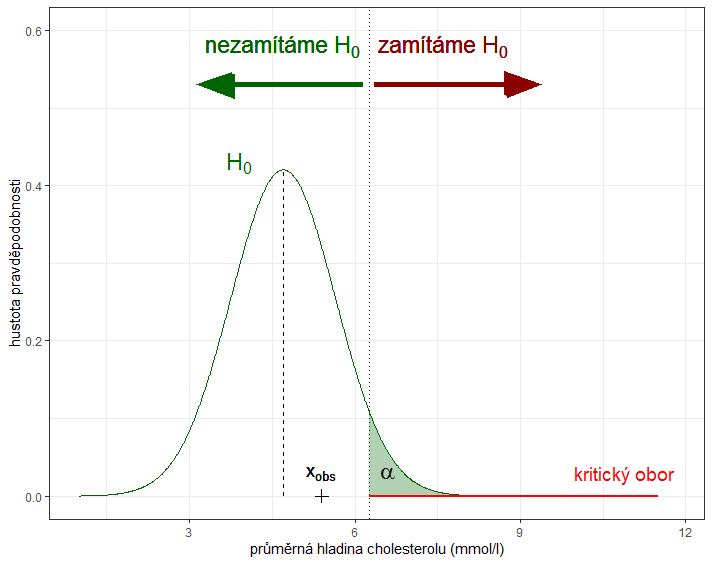 Litschmannová Martina, 2020
Úvod do testování hypotéz a jednovýběrové testy
35 / 74
Příklad s hladinou cholesterolu
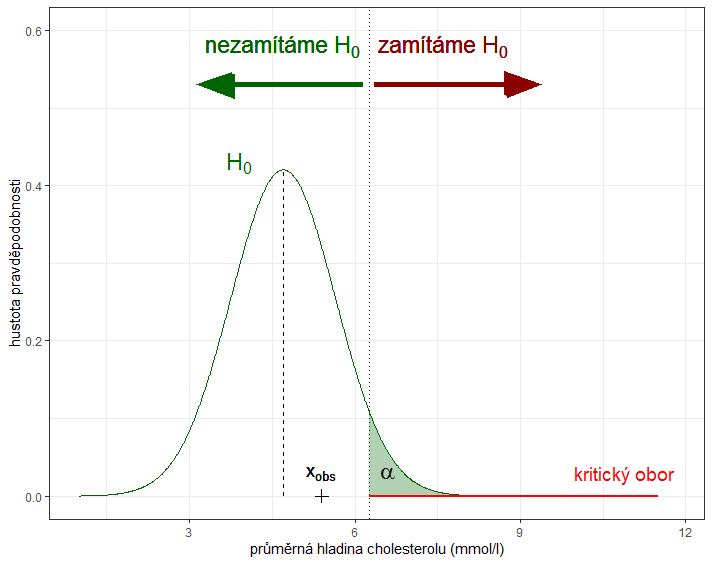 Litschmannová Martina, 2020
Úvod do testování hypotéz a jednovýběrové testy
36 / 74
Příklad s hladinou cholesterolu
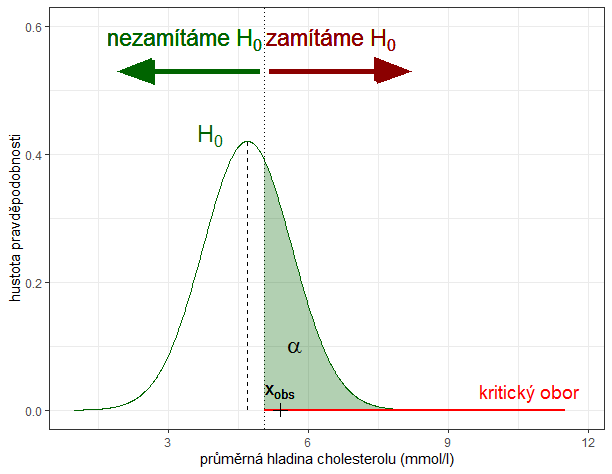 Litschmannová Martina, 2020
Úvod do testování hypotéz a jednovýběrové testy
37 / 74
Příklad s hladinou cholesterolu
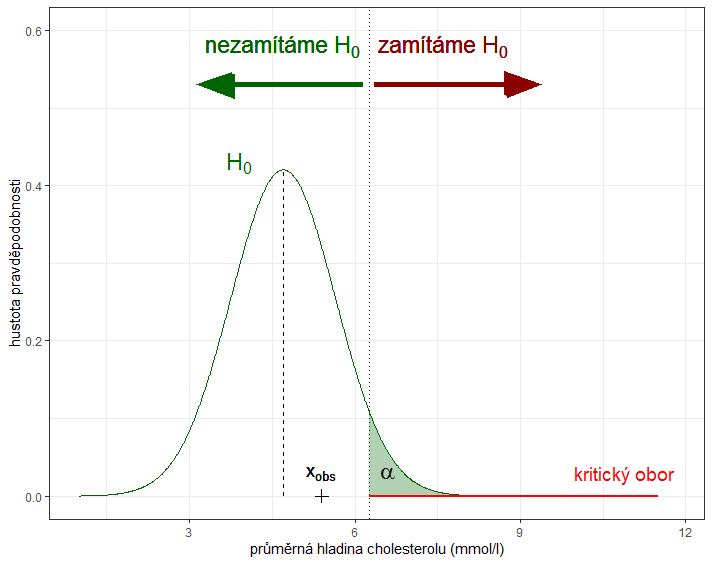 Litschmannová Martina, 2020
Úvod do testování hypotéz a jednovýběrové testy
38 / 74
Příklad s hladinou cholesterolu
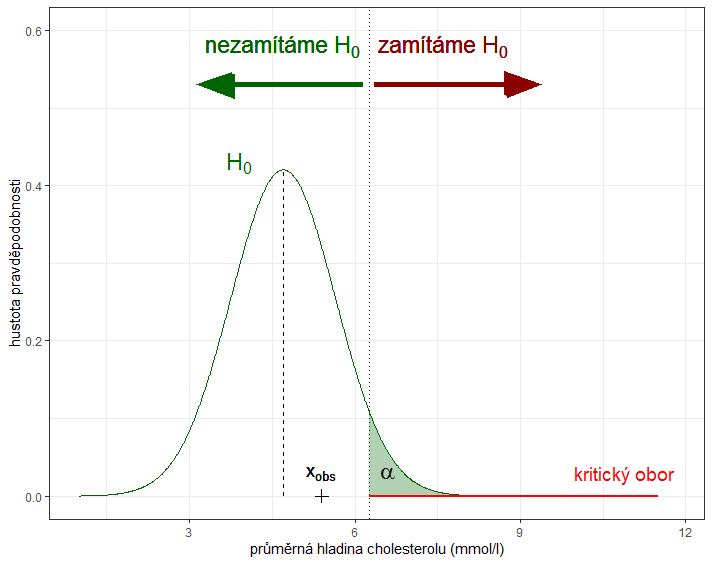 Litschmannová Martina, 2020
Úvod do testování hypotéz a jednovýběrové testy
39 / 74
Příklad s hladinou cholesterolu
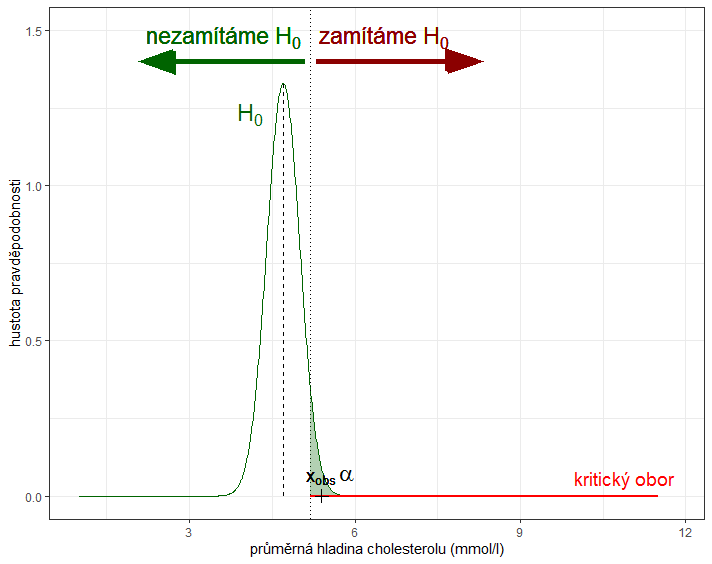 Litschmannová Martina, 2020
Úvod do testování hypotéz a jednovýběrové testy
40 / 74
Příklad s hladinou cholesterolu
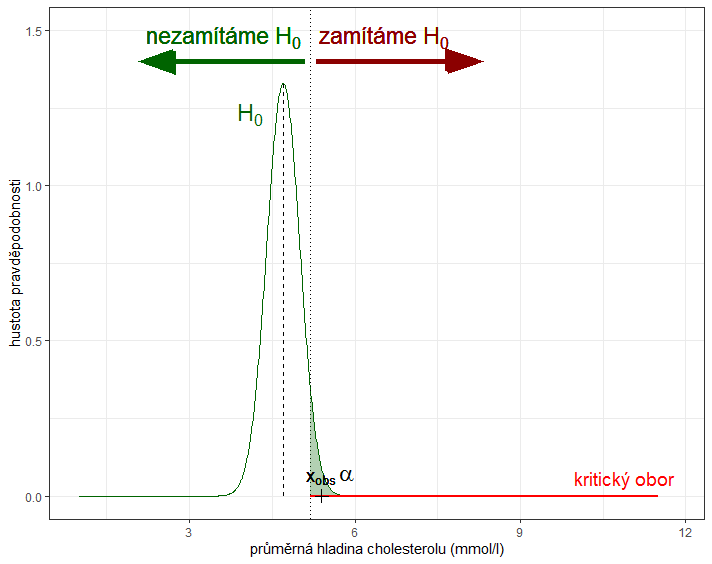 Litschmannová Martina, 2020
Úvod do testování hypotéz a jednovýběrové testy
41 / 74
Příklad s hladinou cholesterolu
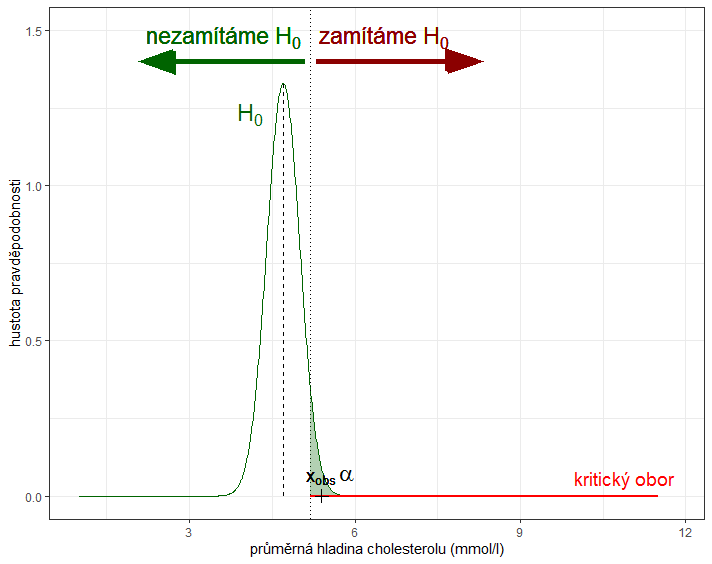 Litschmannová Martina, 2020
Úvod do testování hypotéz a jednovýběrové testy
42 / 74
Jak postupovat při testování hypotéz?
Litschmannová Martina, 2020
Úvod do testování hypotéz a jednovýběrové testy
43 / 74
Co je to p-hodnota?
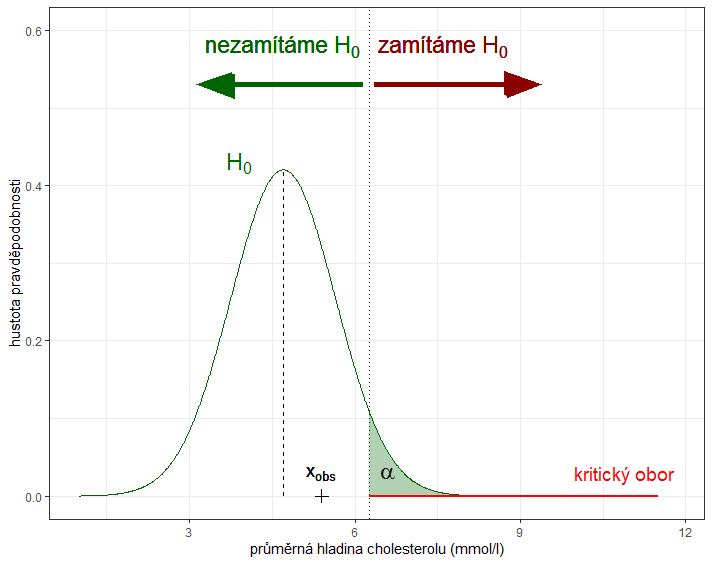 Litschmannová Martina, 2020
Úvod do testování hypotéz a jednovýběrové testy
44 / 74
Co je to p-hodnota?
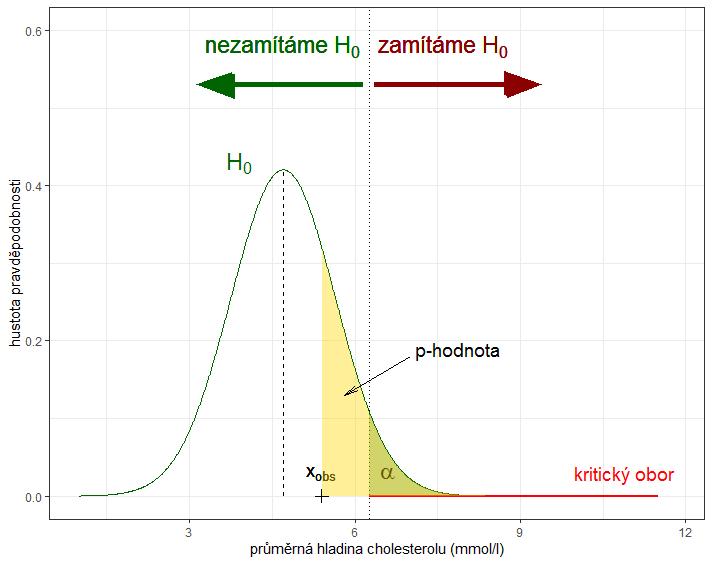 Litschmannová Martina, 2020
Úvod do testování hypotéz a jednovýběrové testy
45 / 74
Příklad s hladinou cholesterolu
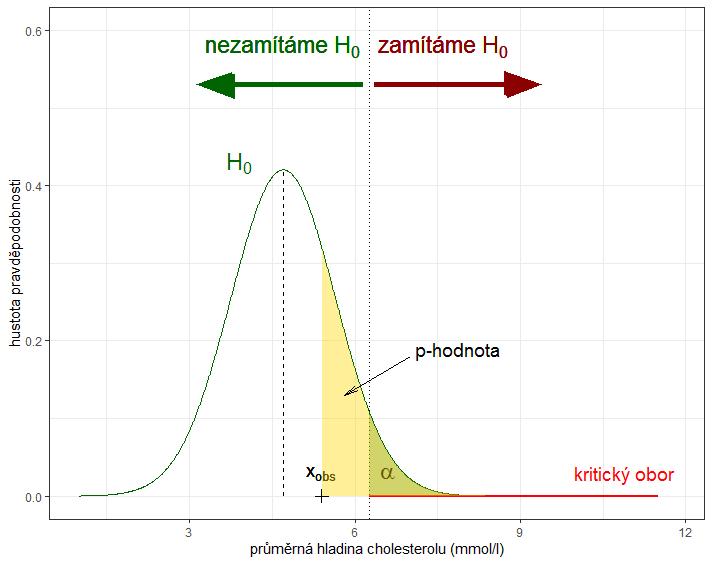 Litschmannová Martina, 2020
Úvod do testování hypotéz a jednovýběrové testy
46 / 74
Příklad s hladinou cholesterolu
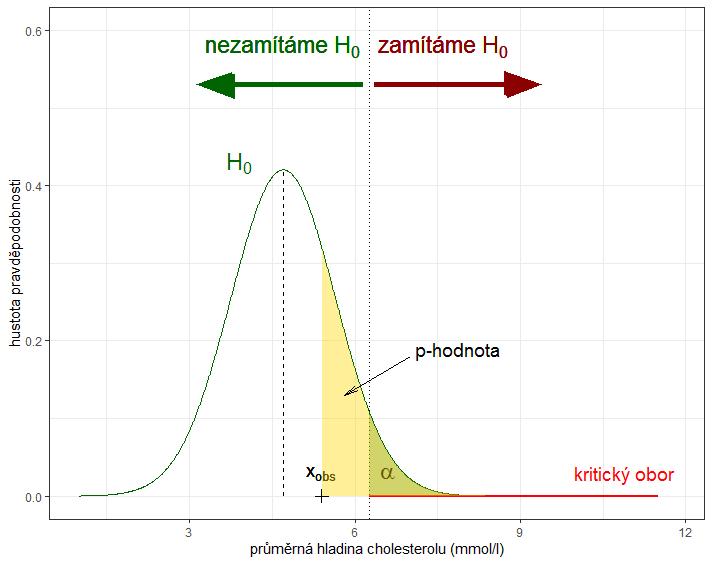 Litschmannová Martina, 2020
Úvod do testování hypotéz a jednovýběrové testy
47 / 74
Význam p-hodnoty
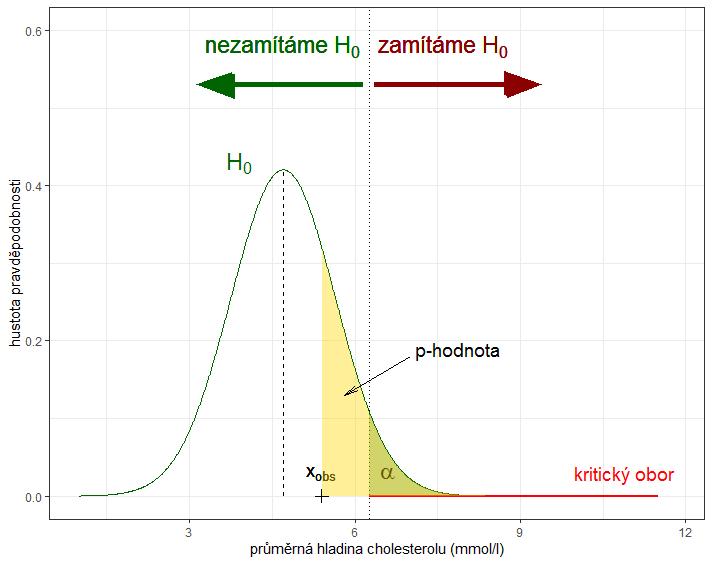 Litschmannová Martina, 2020
Úvod do testování hypotéz a jednovýběrové testy
48 / 74
Význam p-hodnoty
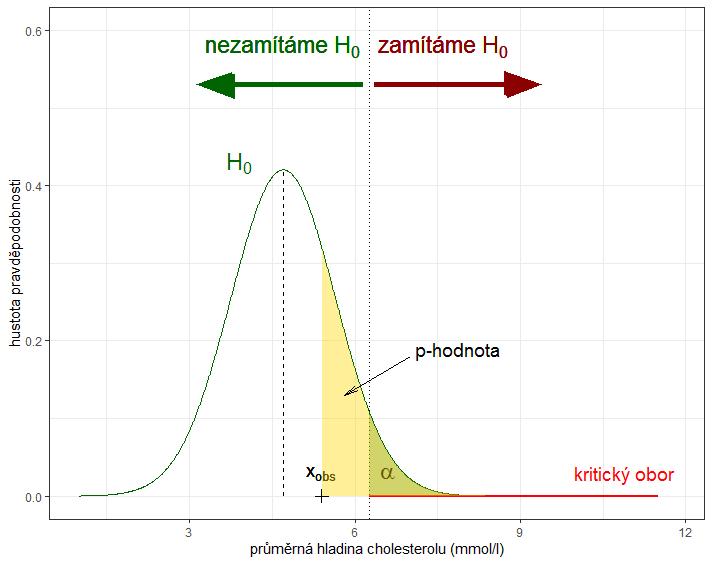 Litschmannová Martina, 2020
Úvod do testování hypotéz a jednovýběrové testy
49 / 74
Význam p-hodnoty
POZOR!!!
Z velikosti p-hodnoty nelze usuzovat ani na velikost, ani na významnost pozorovaného efektu.
P-hodnotu nelze používat ke srovnávání „síly“ rozhodnutí při různých testech.
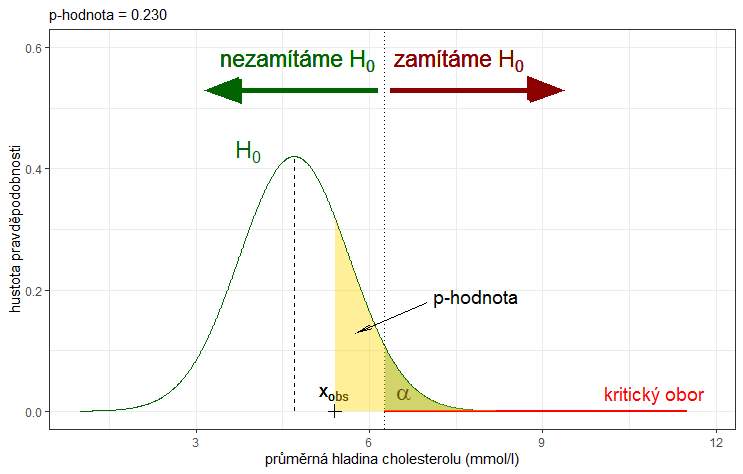 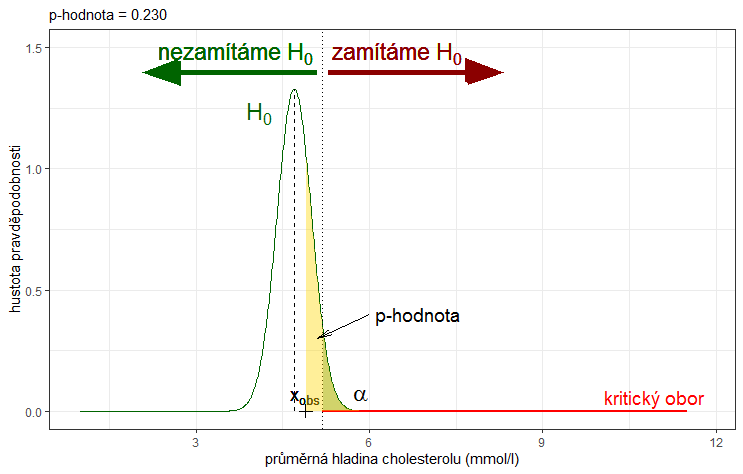 Litschmannová Martina, 2020
Úvod do testování hypotéz a jednovýběrové testy
50 / 74
Příklad s hladinou cholesterolu 
(vliv rozsahu výběru na rozhodnutí o výsledku testu)
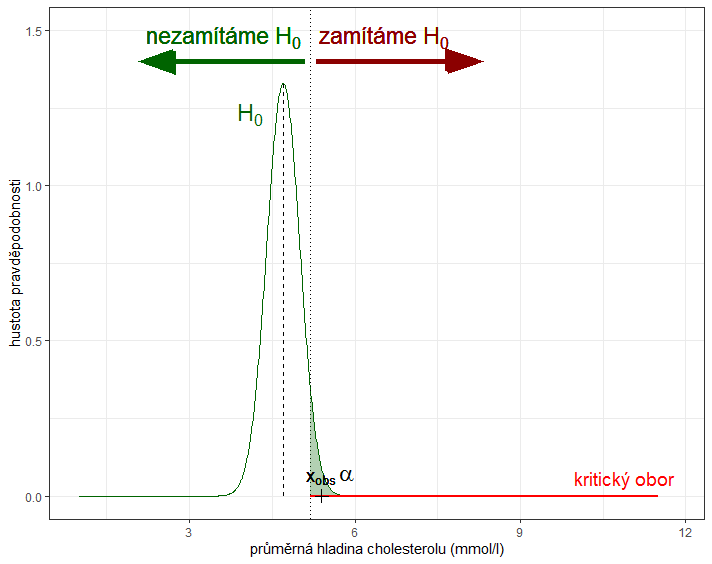 Litschmannová Martina, 2020
Úvod do testování hypotéz a jednovýběrové testy
51 / 74
Statistická významnost vs. praktická významnost
Při použití příliš malého rozsahu výběru bude i prakticky významný efekt označen za statisticky nevýznamný.
Při použití příliš velkého rozsahu výběru bude i velmi malý efekt (prakticky nevýznamný) označen za statisticky významný.
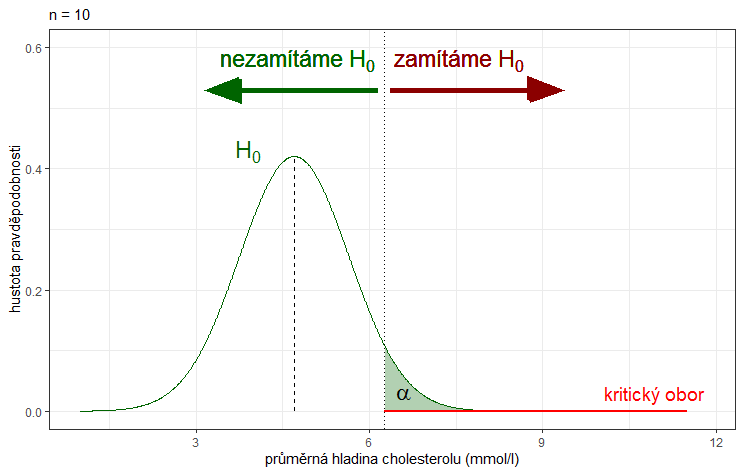 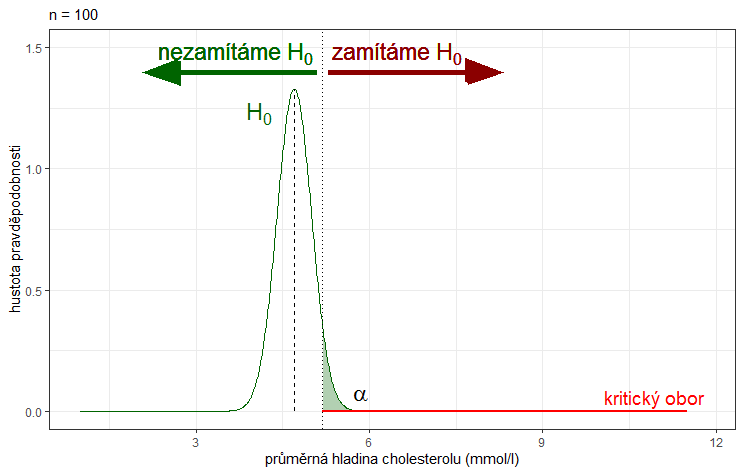 Litschmannová Martina, 2020
Úvod do testování hypotéz a jednovýběrové testy
52 / 74
Statistická významnost vs. praktická významnost
Při použití příliš malého rozsahu výběru bude i prakticky významný efekt označen za statisticky nevýznamný.
Při použití příliš velkého rozsahu výběru bude i velmi malý efekt (prakticky nevýznamný) označen za statisticky významný.







Pomocí testování hypotéz se snažíme detekovat (tj. prokázat jako statisticky významný) takový efekt, který je prakticky významný (má praktickou důležitost) pro určitý řešený problém. (Power analýza)
Tohoto cíle chceme dosáhnout při co nejmenším možném rozsahu výběru (počtu měřených hodnot).
Litschmannová Martina, 2020
Úvod do testování hypotéz a jednovýběrové testy
53 / 74
Příklad s hladinou cholesterolu – alternativní přístup
Příklad: Chceme na 5% hladině významnosti ověřit, zda v MSK je střední hl. cholesterolu st. významně vyšší než v literatuře uváděných 4,7 mmol/l. Víme, že směrodatná odchylka hladin cholesterolu v krvi pacientu je 3,0 mmol/l. Zároveň předpokládáme, že hladinu cholesterolu v krvi pacientu lze modelovat normálním rozdělením. Na náhodném výběru 10 pacientů jsme zjistili průměrnou hl. cholesterolu 5,4 mmol/l.
Litschmannová Martina, 2020
Úvod do testování hypotéz a jednovýběrové testy
54 / 74
Jak postupovat při testování hypotéz?
Litschmannová Martina, 2020
Úvod do testování hypotéz a jednovýběrové testy
55 / 74
Příklad s hladinou cholesterolu – alternativní přístup
původní přístup k řešení
alternativní přístup k řešení
Litschmannová Martina, 2020
Úvod do testování hypotéz a jednovýběrové testy
56 / 74
Příklad s hladinou cholesterolu – alternativní přístup
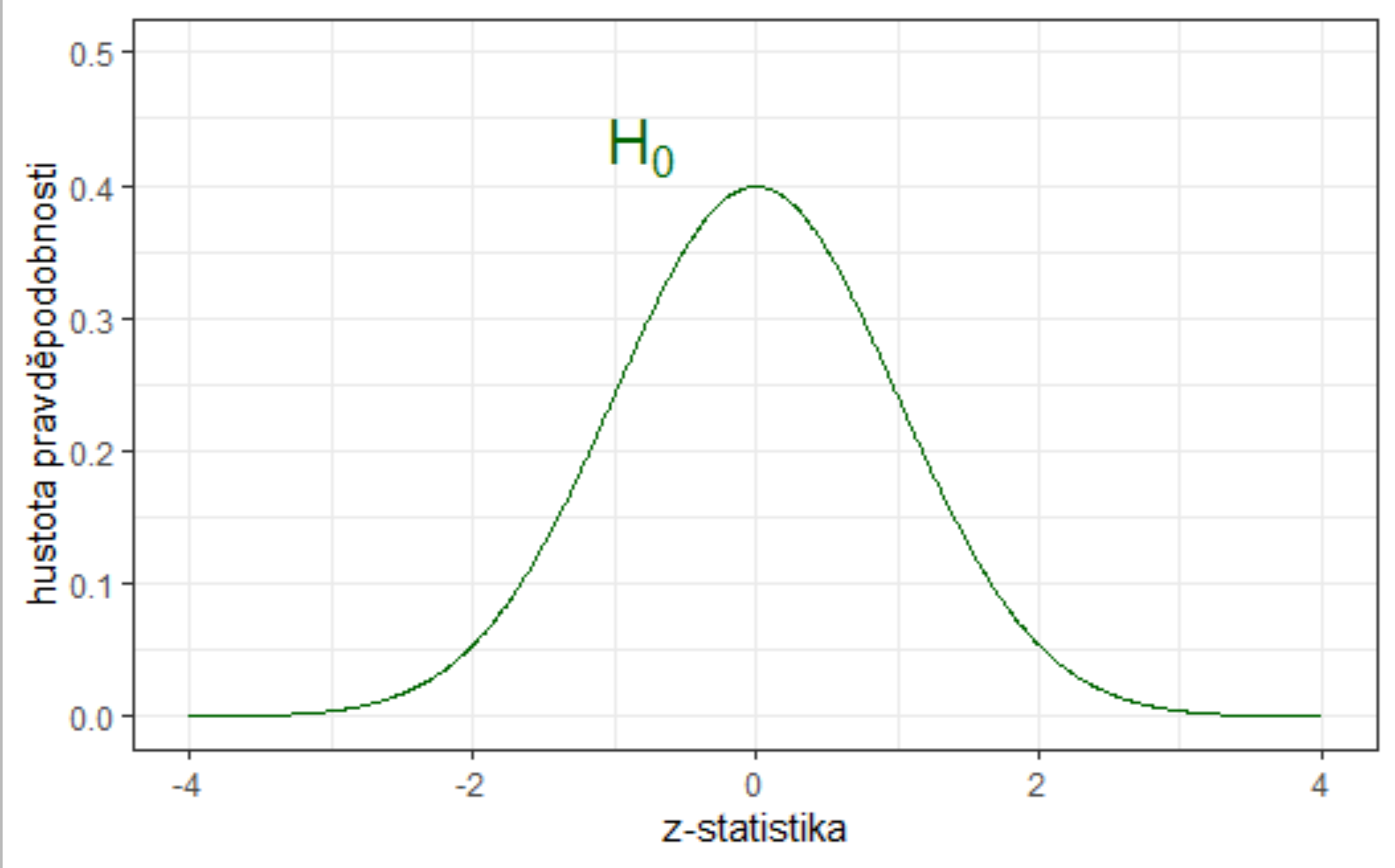 Litschmannová Martina, 2020
Úvod do testování hypotéz a jednovýběrové testy
57 / 74
Příklad s hladinou cholesterolu – alternativní přístup
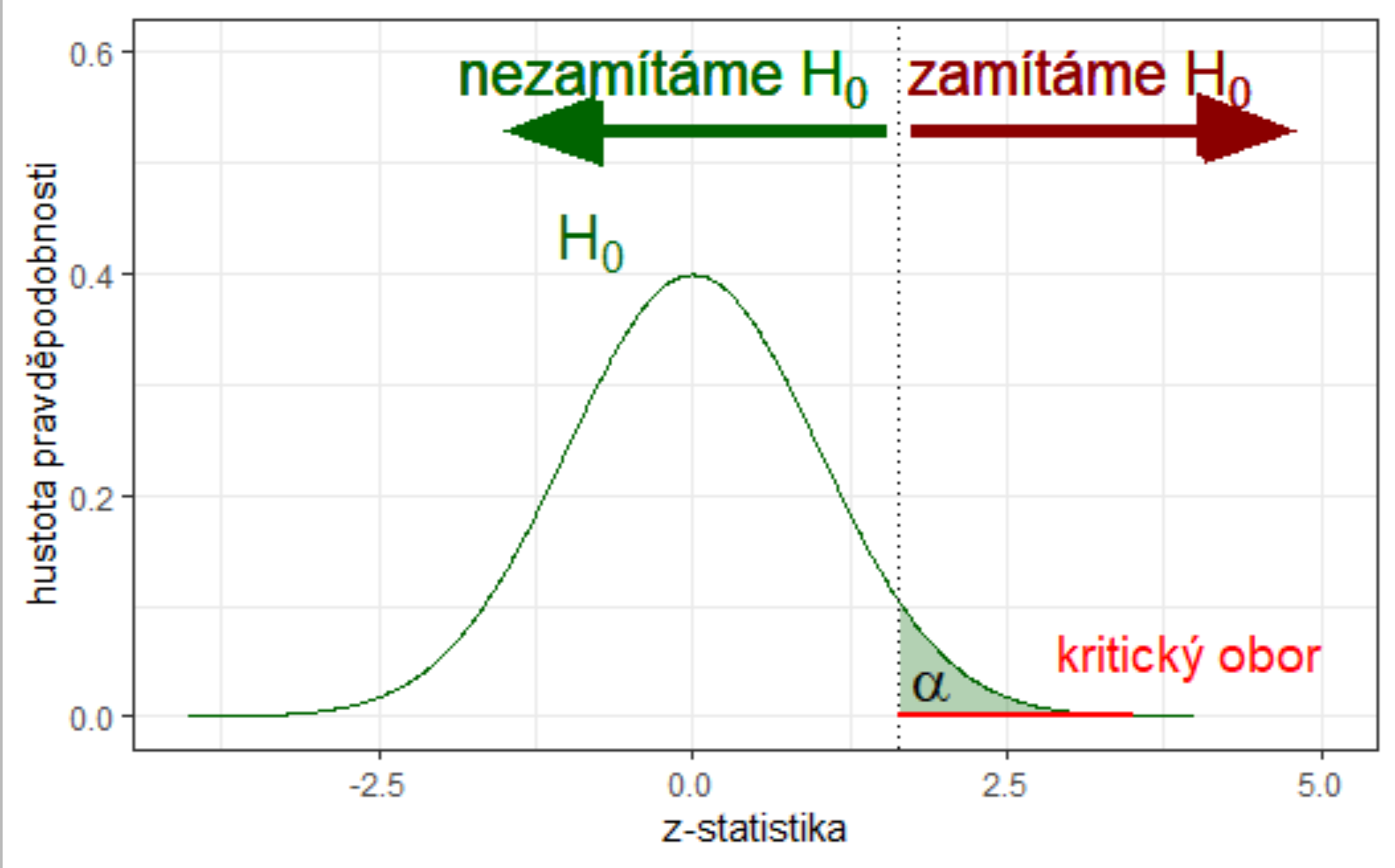 Litschmannová Martina, 2020
Úvod do testování hypotéz a jednovýběrové testy
58 / 74
Příklad s hladinou cholesterolu – alternativní přístup
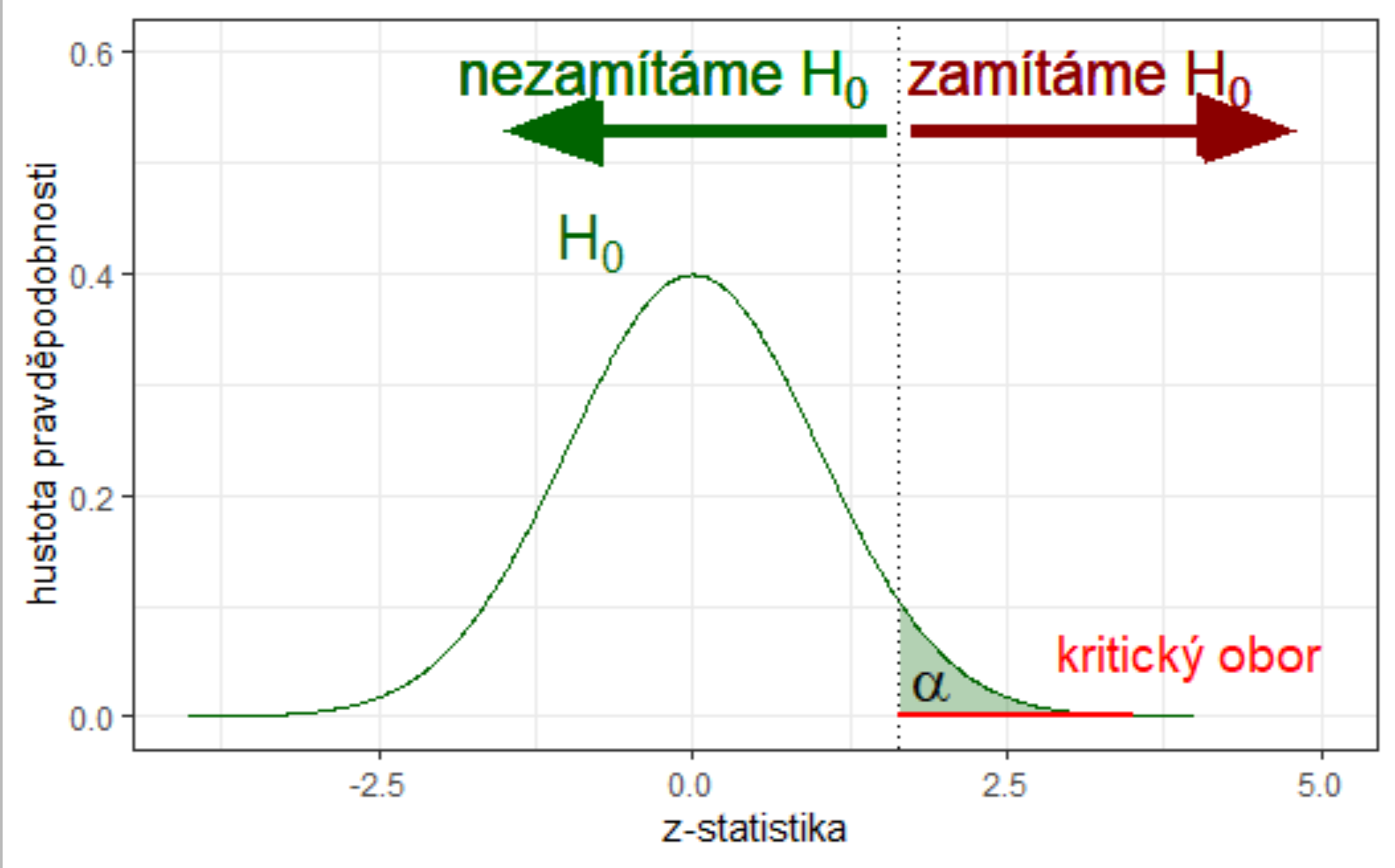 Litschmannová Martina, 2020
Úvod do testování hypotéz a jednovýběrové testy
59 / 74
Příklad s hladinou cholesterolu – alternativní přístup
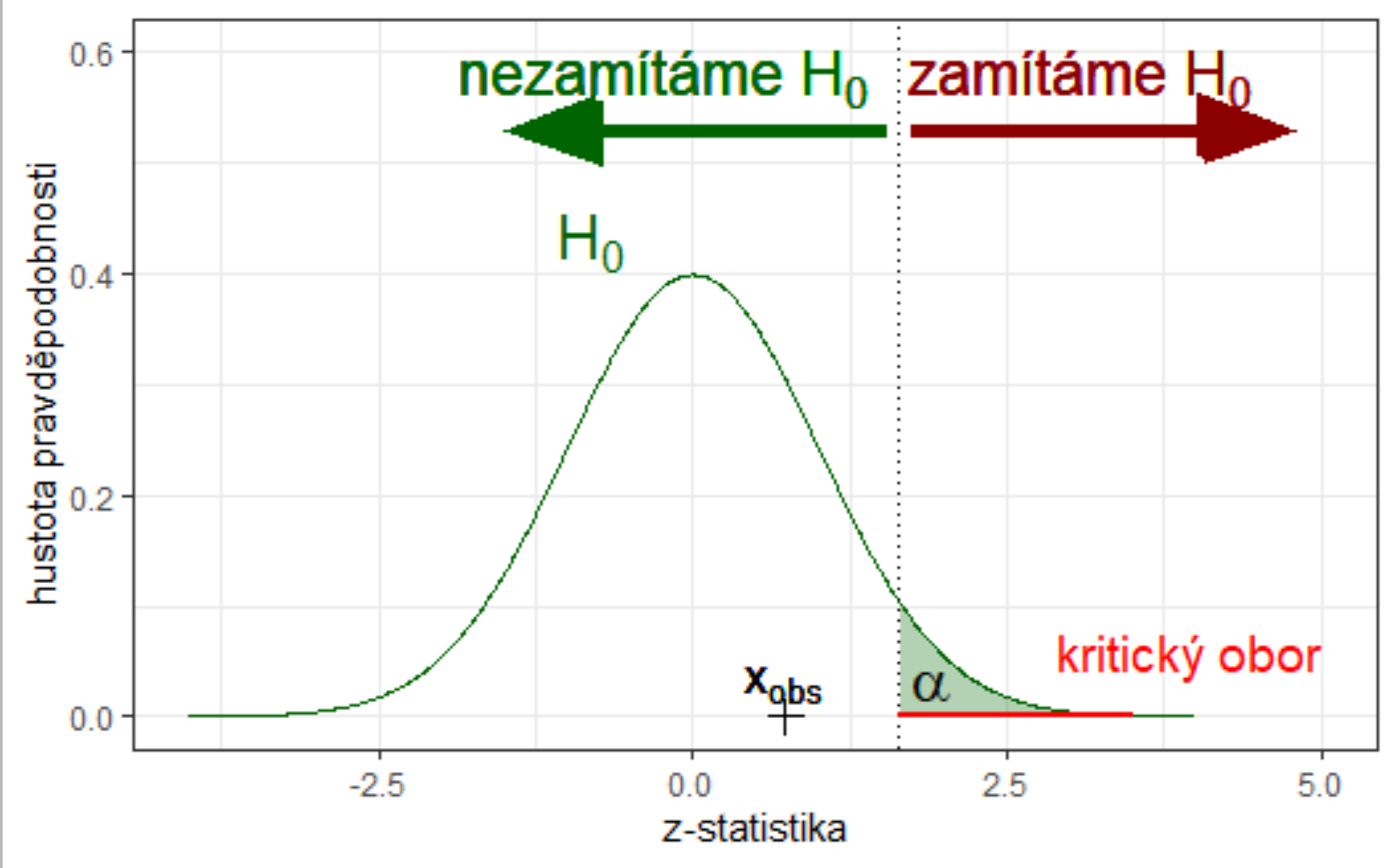 Litschmannová Martina, 2020
Úvod do testování hypotéz a jednovýběrové testy
60 / 74
Jak postupovat při testování hypotéz?
Litschmannová Martina, 2020
Úvod do testování hypotéz a jednovýběrové testy
61 / 74
Příklad s hladinou cholesterolu – alternativní přístup
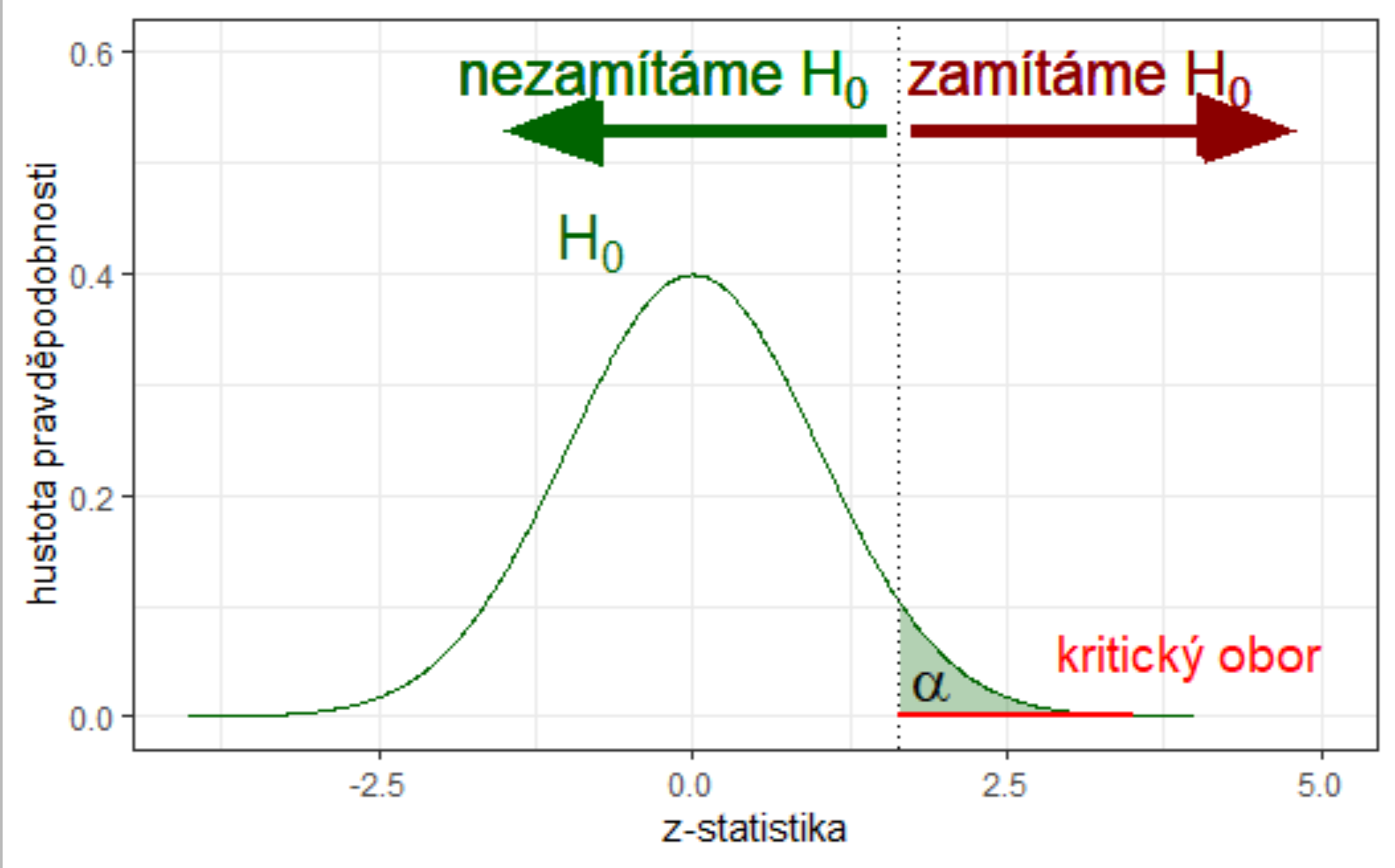 Litschmannová Martina, 2020
Úvod do testování hypotéz a jednovýběrové testy
62 / 74
Příklad s hladinou cholesterolu – alternativní přístup
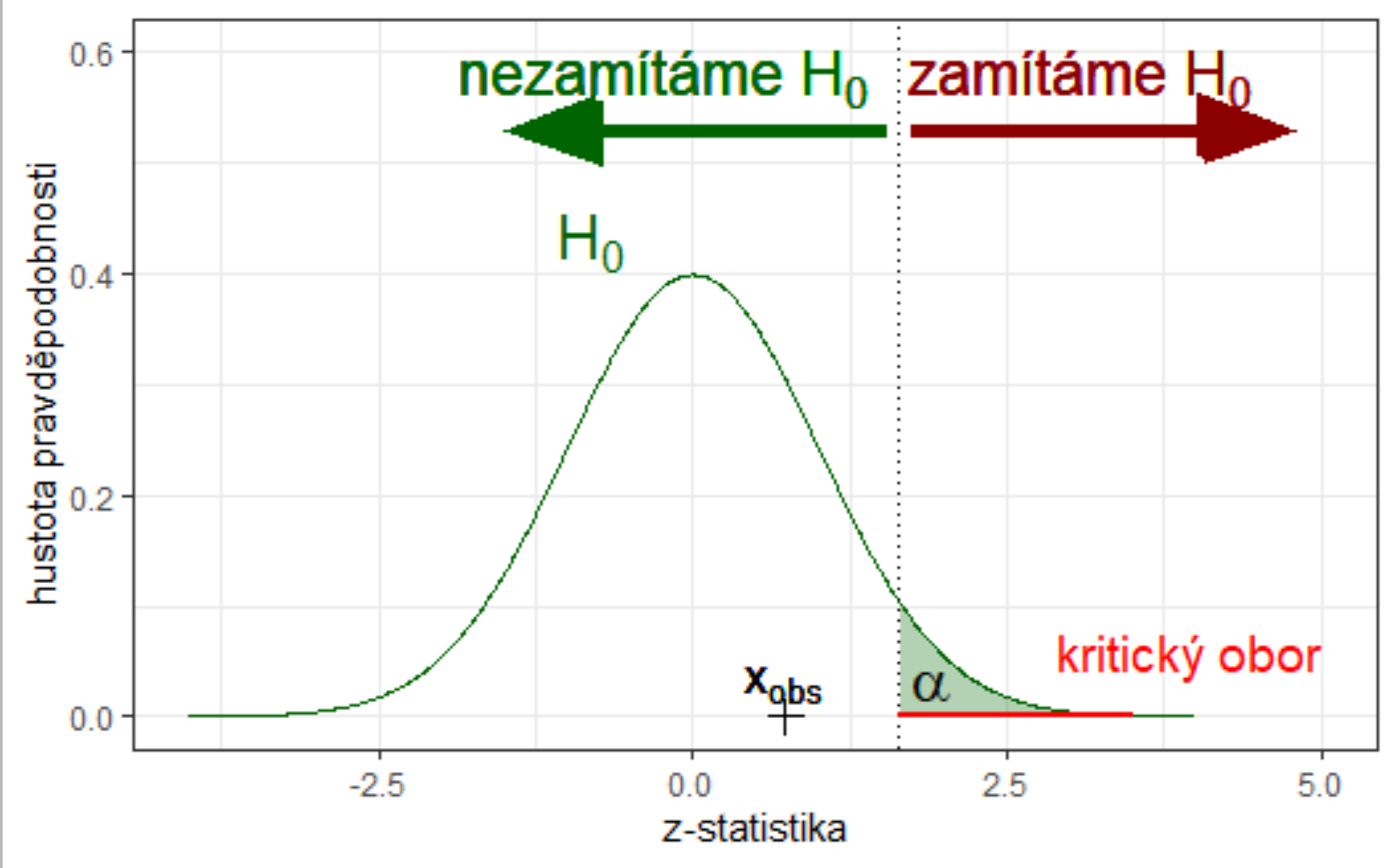 Litschmannová Martina, 2020
Úvod do testování hypotéz a jednovýběrové testy
63 / 74
Příklad s hladinou cholesterolu – alternativní přístup
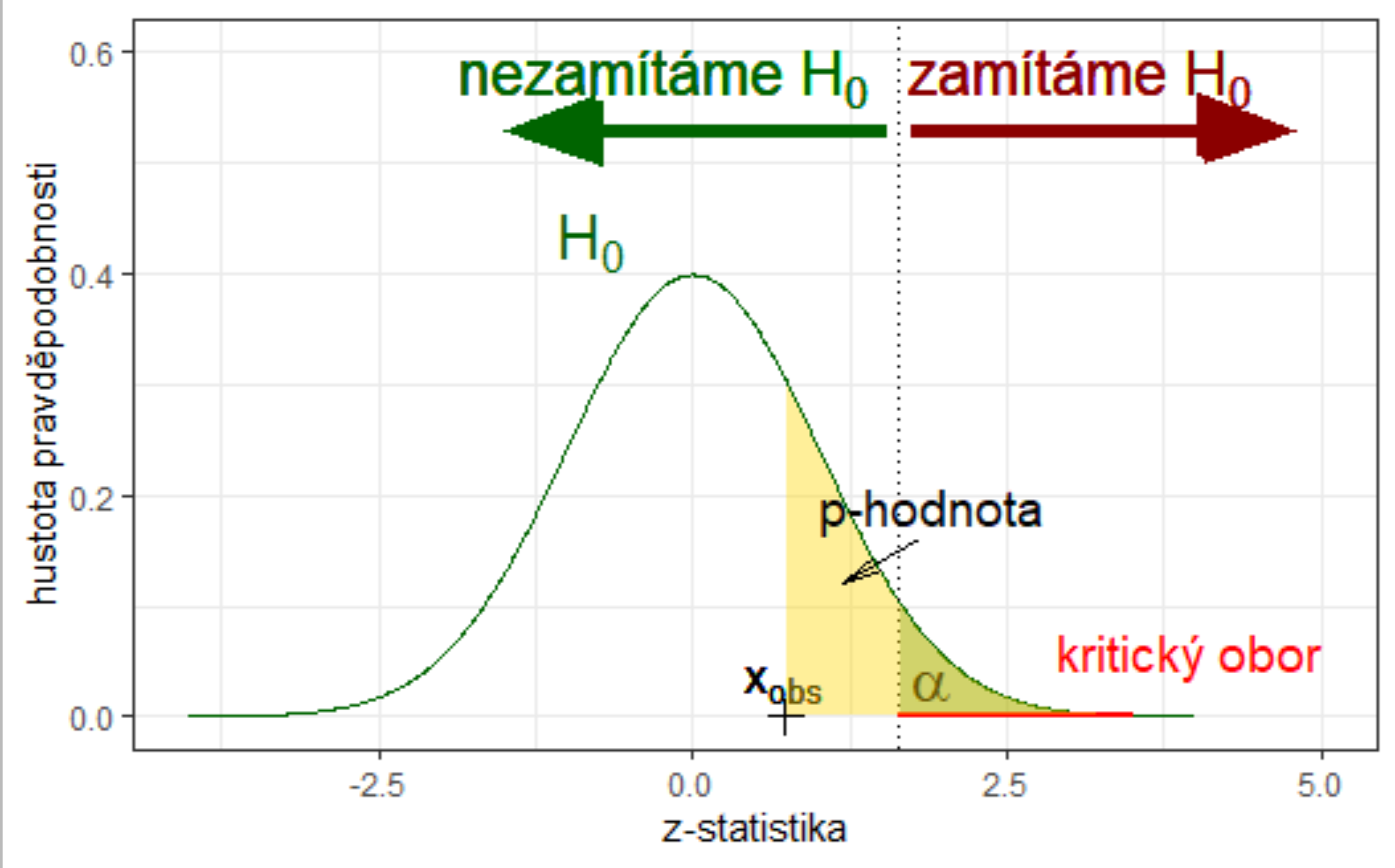 Litschmannová Martina, 2020
Úvod do testování hypotéz a jednovýběrové testy
64 / 74
Příklad s hladinou cholesterolu – alternativní přístup
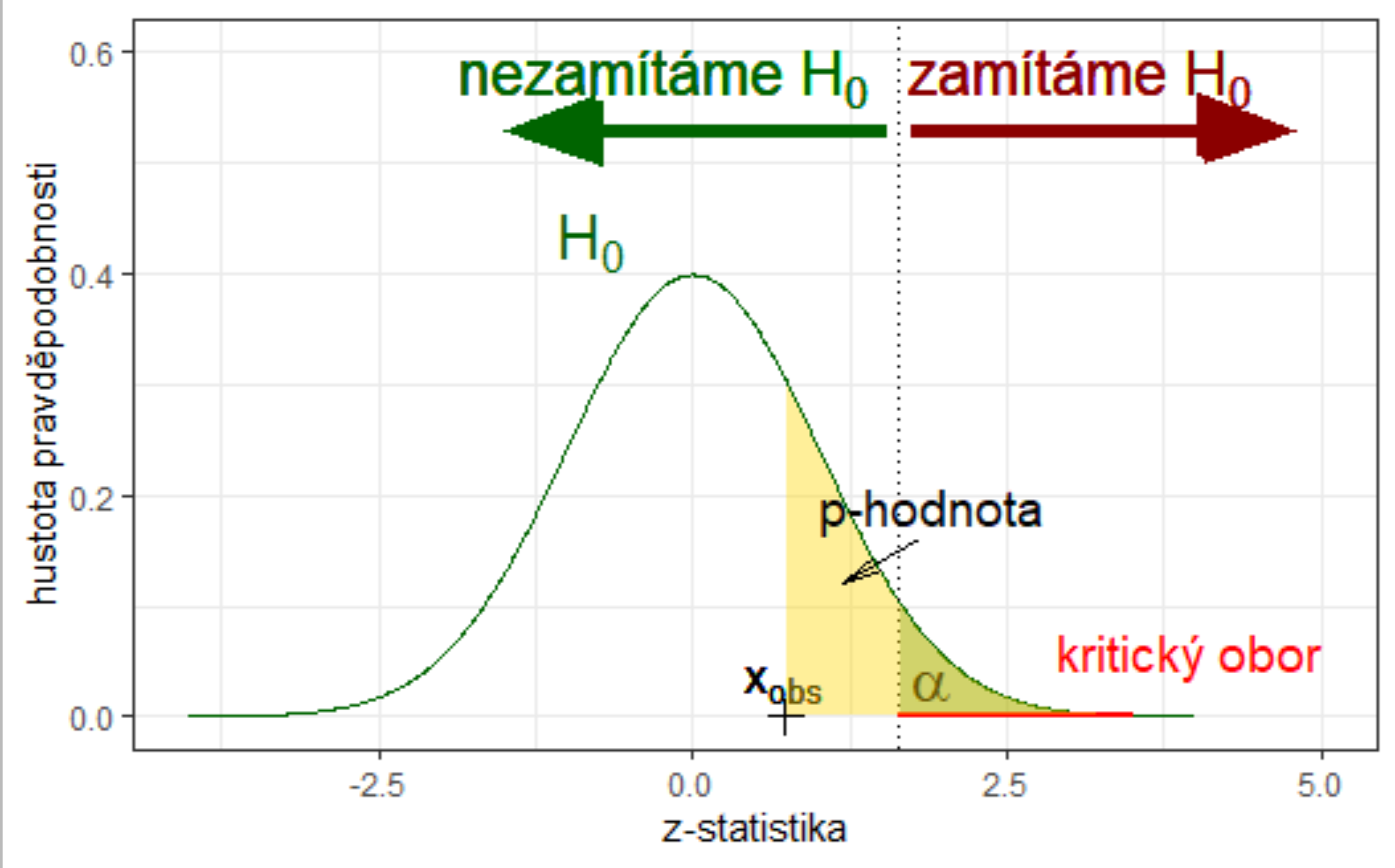 Litschmannová Martina, 2020
Úvod do testování hypotéz a jednovýběrové testy
65 / 74
Příklad s hladinou cholesterolu – alternativní přístup
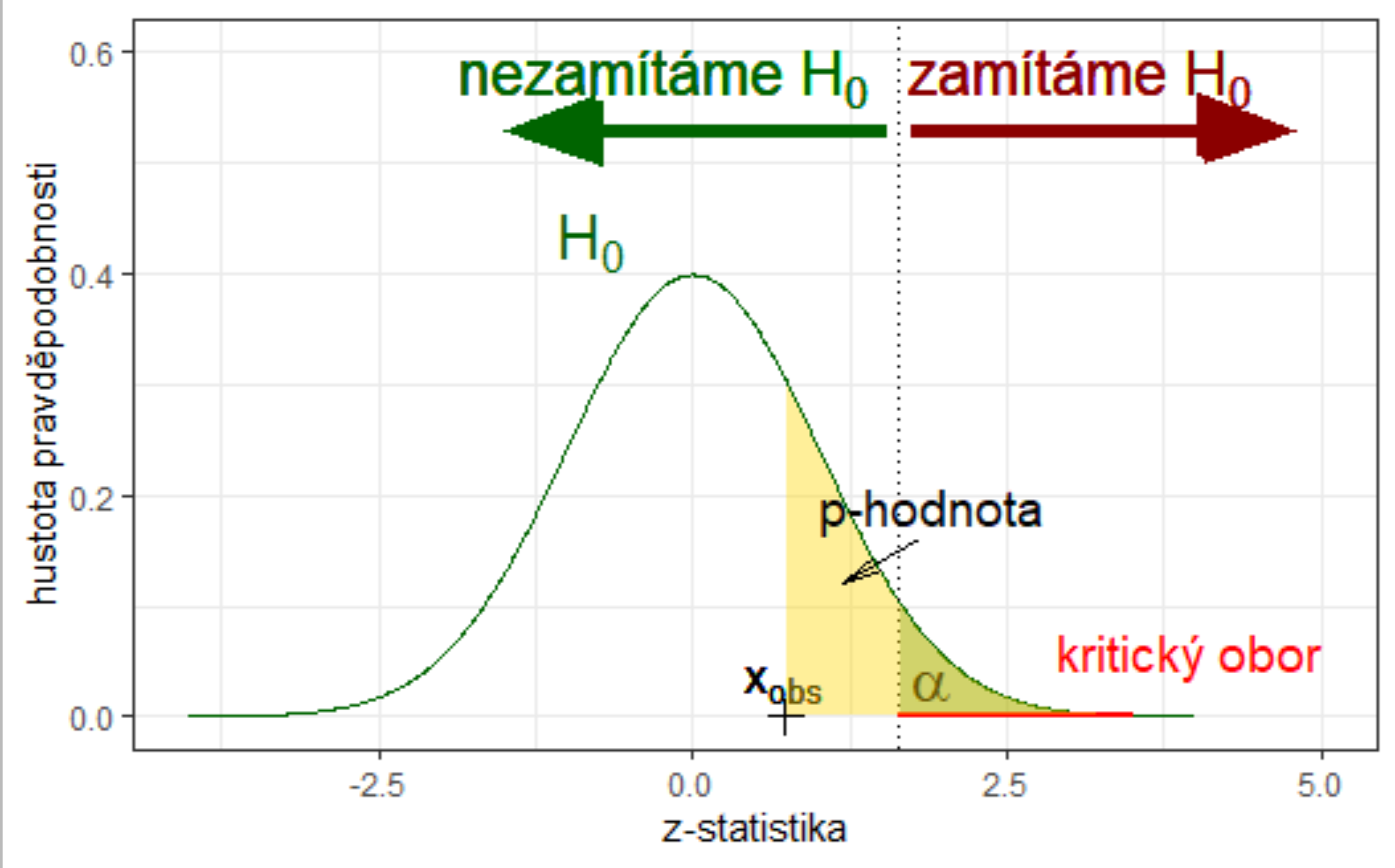 Litschmannová Martina, 2020
Úvod do testování hypotéz a jednovýběrové testy
66 / 74
Vybrané jednovýběrové testy parametrických hypotéz
parametrické testy
Litschmannová Martina, 2020
Úvod do testování hypotéz a jednovýběrové testy
67 / 74
Vybrané jednovýběrové testy parametrických hypotéz
neparametrické testy
Litschmannová Martina, 2020
Úvod do testování hypotéz a jednovýběrové testy
68 / 74
Wilcoxonův test
Litschmannová Martina, 2020
Úvod do testování hypotéz a jednovýběrové testy
69 / 74
Vybrané jednovýběrové testy parametrických hypotéz
Litschmannová Martina, 2020
Úvod do testování hypotéz a jednovýběrové testy
70 / 74
Několik poznámek pro praxi
Pozor na pečlivé plánování experimentu! 
Nutno zajistit nezávislost pokusů, eliminaci vlivů nežádoucích faktorů, dostatečný rozsah výběru (výsledky testu nelze upravovat tím, že dodatečně rozšíříme výběrový soubor), …

Příklad: Včely jsou postupně vypouštěny do pokusného prostoru se žlutými,
červenými a modrými terči. Sledujeme barvu terče, na který každá včela poprvé usedne. Nulová hypotéza je, že pravděpodobnost usednutí nezávisí na barvě terče (tímto způsobem zjišujeme, zda se včely vizuálně orientují a zda při této orientaci hrají nějakou úlohu barvy). 
(Lepš, Kapitola 2 – testování hypotéz, test dobré shody, online: http://botanika.bf.jcu.cz/suspa/vyuka/materialy/KAP2.pdf [2012-03-19])
Co všechno je třeba při pokusu zajistit?
vypouštění včel po jednotlivcích,
včely nesmí zanechávat stopy o své návštěvě terče (není-li splněno, nutná výměna terčů po každém pokusu),
předem daný počet pokusů…
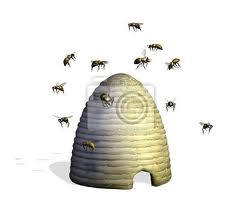 Litschmannová Martina, 2020
Úvod do testování hypotéz a jednovýběrové testy
71 / 74
Několik poznámek pro praxi
Litschmannová Martina, 2020
Úvod do testování hypotéz a jednovýběrové testy
72 / 74
Několik poznámek pro praxi
Nezapomínejte na to, že statistická významnost a praktická významnost není totéž!
Při použití příliš malého rozsahu výběru bude i prakticky významný efekt označen za statisticky nevýznamný.
Při použití příliš velkého rozsahu výběru bude i velmi malý efekt (prakticky nevýznamný) označen za statisticky významný.
Litschmannová Martina, 2020
Úvod do testování hypotéz a jednovýběrové testy
73 / 74
Děkuji za pozornost!martina.litschmannova@vsb.cz
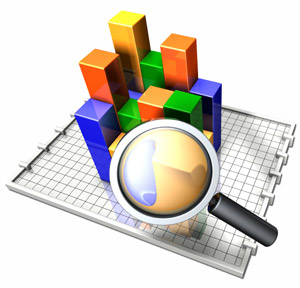 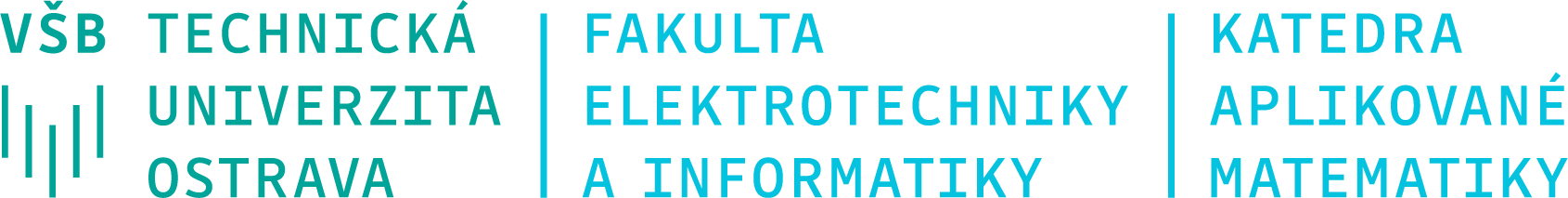